Из опыта  работы классного руководителя,  учителя  начальных  классов МОУ «СОШ п.Сергиевский» Коско Елены Вячеславовны
«Проектная деятельность по ФГОС»
Портрет  выпускника начальной школы
Любознательный, активно и  заинтересованно познающий мир;
Владеющий основами умения учиться, 
способный к организации собственной деятельности;
Любящий свой народ, свой край и свою Родину;
Уважающий и принимающий ценности семьи и общества;
Готовый самостоятельно  действовать и отвечать за свои поступки перед семьей и обществом;
Доброжелательный, умеющий слушать и слышать собеседника, обосновывать свою позицию, высказывать свое мнение;
Выполняющий правила здорового и безопасного для себя и окружающих образа жизни.
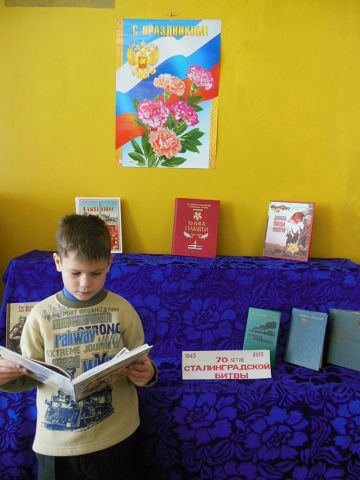 основные требованияк использованию метода проектов
Значимость проблемы, требующей интегрированного знания, исследовательского поиска ее решения;
практическая значимость предполагаемых результатов;
самостоятельная деятельность учащихся - индивидуальная, парная или групповая;
структурирование содержательной части проекта.
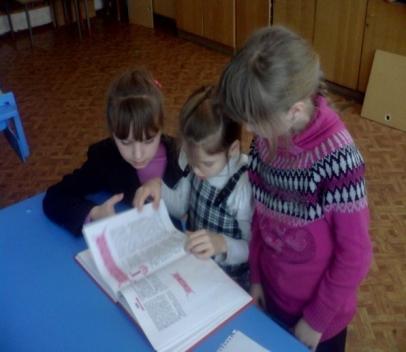 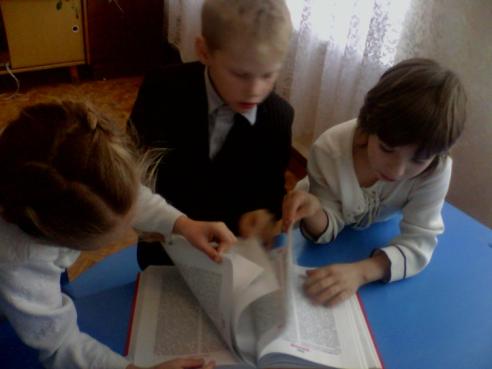 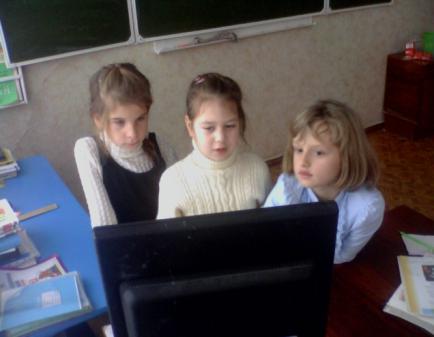 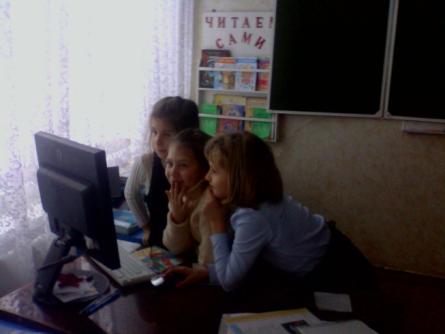 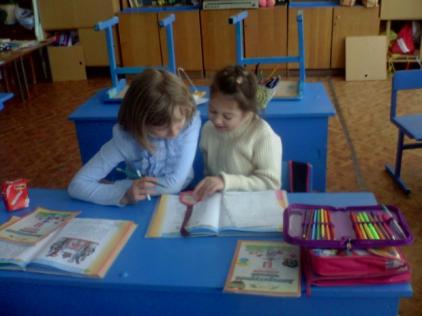 Групповая работа в сети Интернет
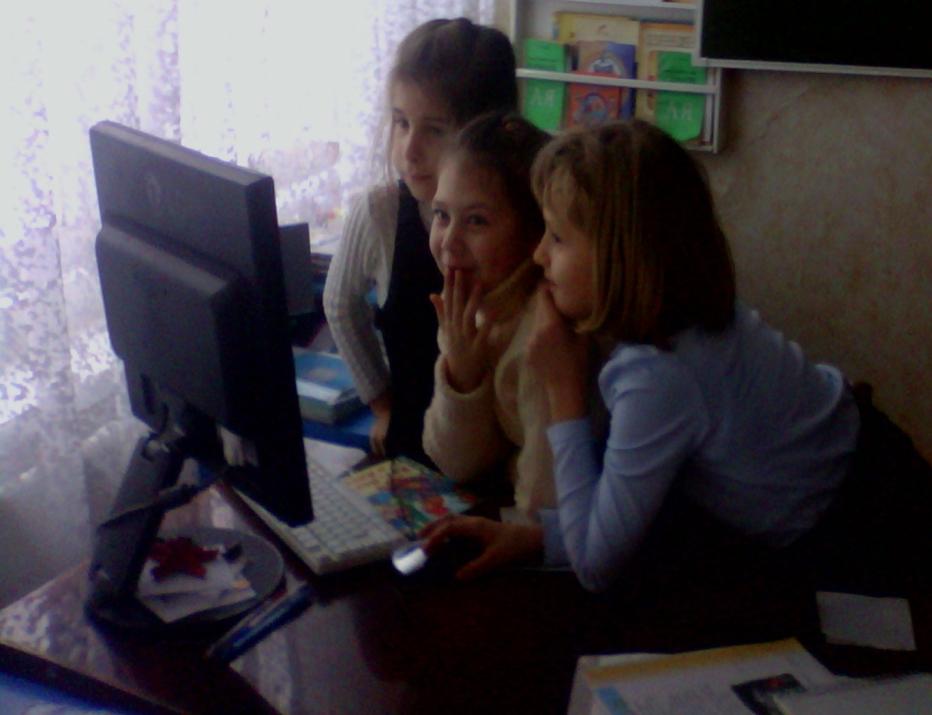 Групповая работа с толковым словарём В.И.Даля «Ищем значение непонятных слов»
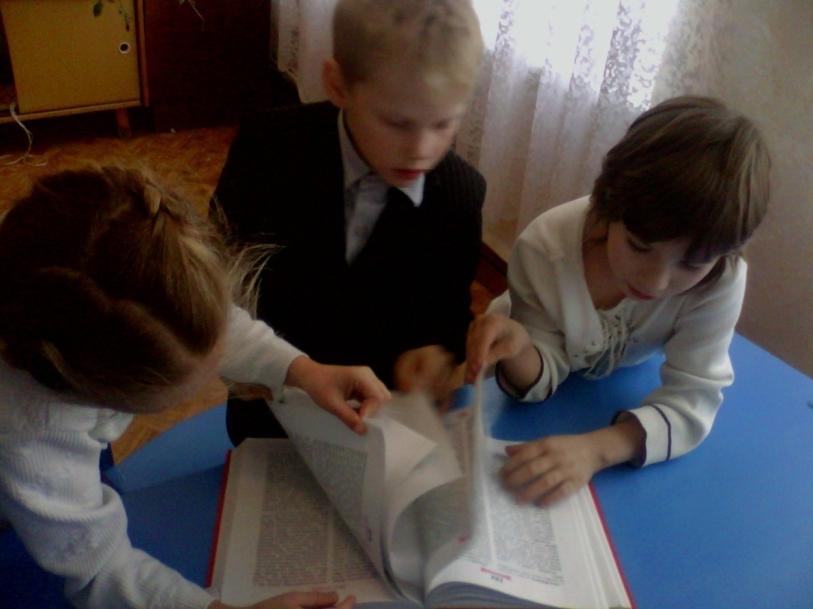 Работа в паре
Проект «Моя семья»
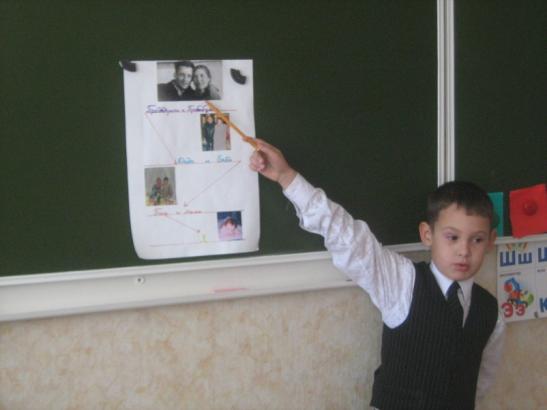 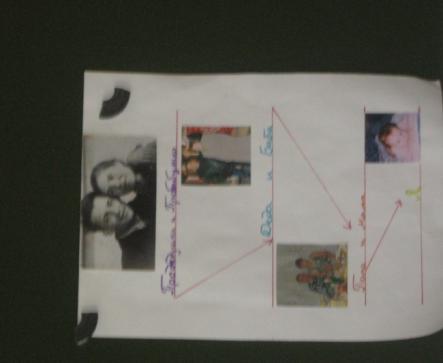 Проект «Моя Любимая Книга»
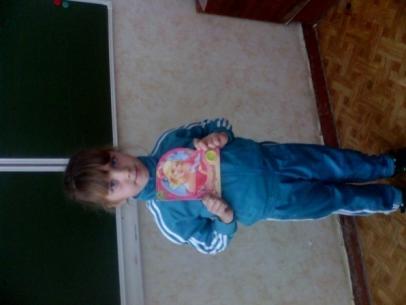 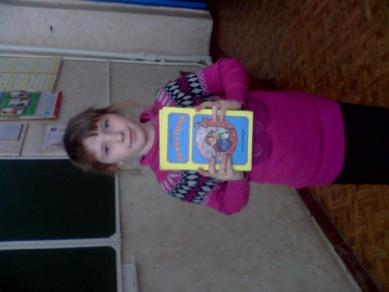 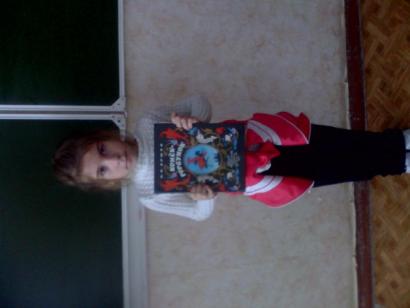 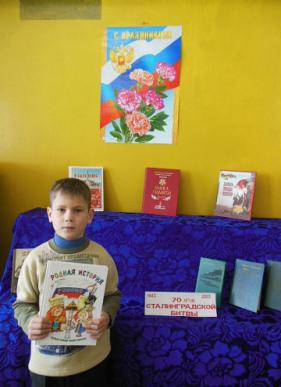 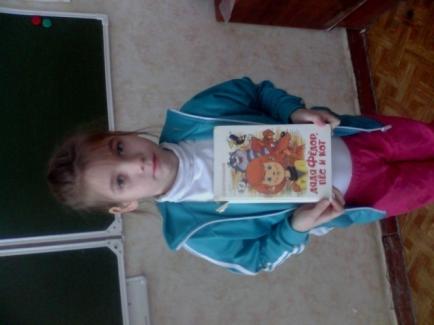 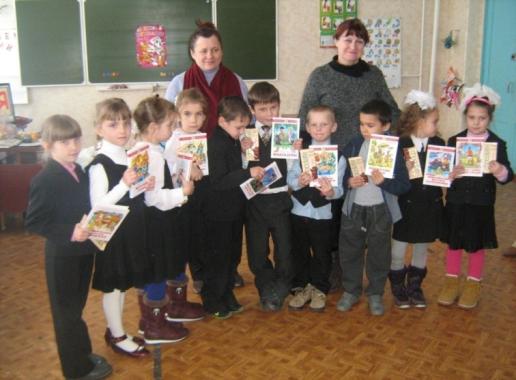 Проект «Русские народные песни»
Проект    «Птицы-наши друзья»
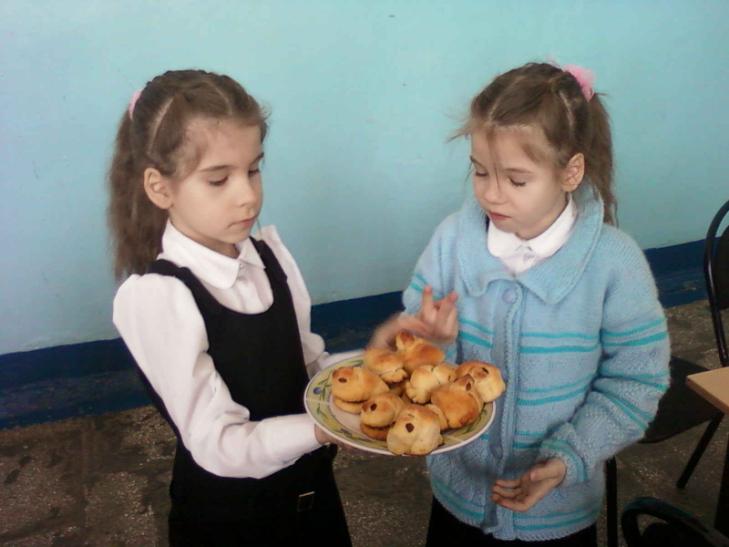 Проект «Тряпичная кукла»
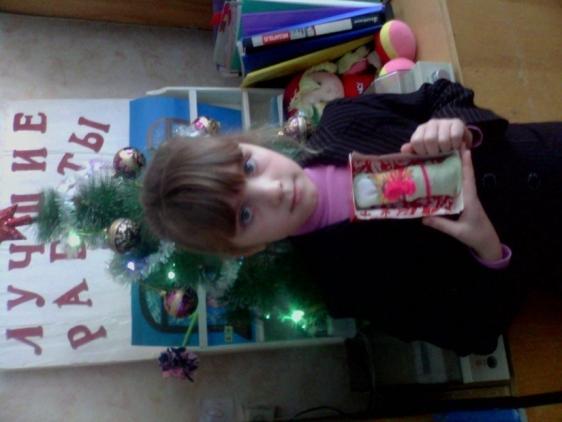 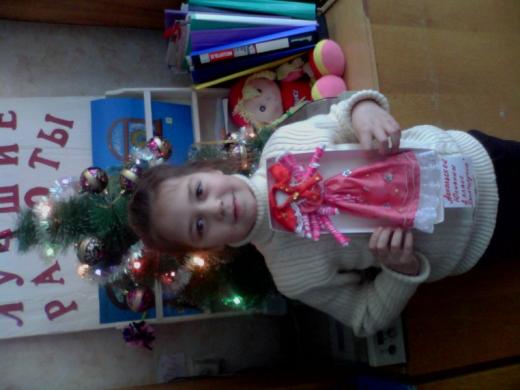 Аппельганс Д.
«Пеленашка»
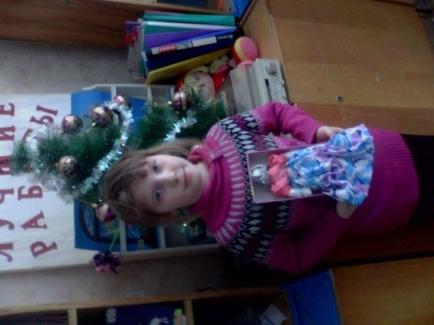 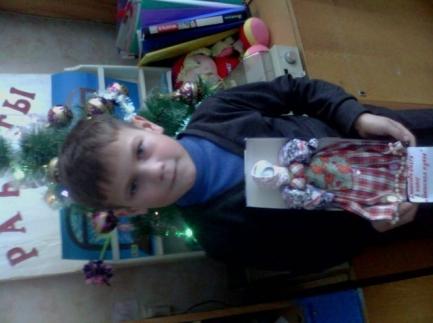 Аскольская Ю.
«Десятиручка»
Чеблукова А.
«Куватка»
Денисов О.
Вепсская кукла
Умения  учащихся, включенных в проектную деятельность:
умение выявлять и формулировать наиболее значимые проблемы;
выдвигать гипотезы;
намечать план работы и следовать ему;
создавать свой «продукт», оформляя его в электронном варианте (с использованием программы Power Point);
защищать результаты исследования
Проблемы неготовности к условиям реализации ООПв частности для осуществления проектной деятельности:
введение ФГОС должно начинаться с дошкольного возраста в ДОУ
недостаточное обеспечение материально-технической базы ОУ в соответствии с требованиями ФГОС
Социальное  и экономическое положение семей школьников.
«       Задача учителя не в том, чтобы дать ученикам максимум знаний, а в том, чтобы привить им интерес к самостоятельному поиску знаний, научить добывать знания и пользоваться ими.»
Константин Кушнер